ICT CyberSecurityLesson 2:
Safety Risks in Online Activities
Objectives: Lesson 2
5.2.1: Describe cyberbullying, its impact on perpetrators and victims, and ways to respond. 
5.2.2: Describe risks associated with sexting (including legal issues, social consequences), and discuss methods for response, reporting and prevention. 
5.2.3: Describe the risks associated with online gaming, and identify ways to reduce these risks.
Cyberbullying
Bullying that takes place using electronic technology 




Examples:
 sending mean e-mail messages, 
posting mean comments on social media, 
sending pictures on SnapChat, 
making threats via text or other forms of online communication
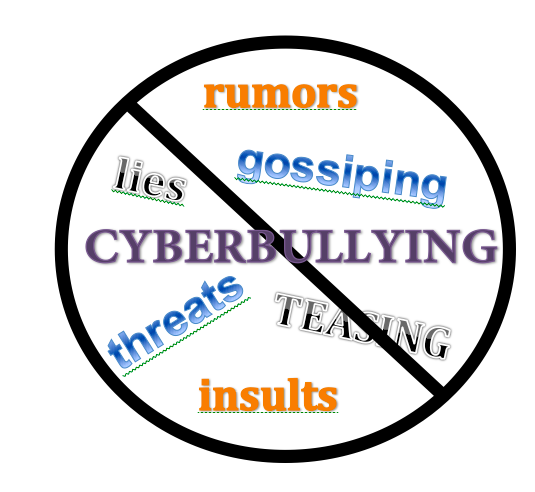 Tips to Help Stop Cyberbullying
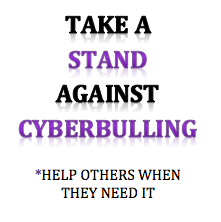 Don't respond. 
Don't retaliate. 
Save the evidence. 
Block the bully. 
Reach out for help. 
Use reporting tools. 
Be civil. 
Don't be a bully. Be a friend, not a bystander.

Upstanders:  people that stand up for others either by directly telling bullies to stop, or by reporting what they saw/heard to a responsible adult  .
Sexting
The exchange of sexually suggestive messages or images via mobile phone texting.
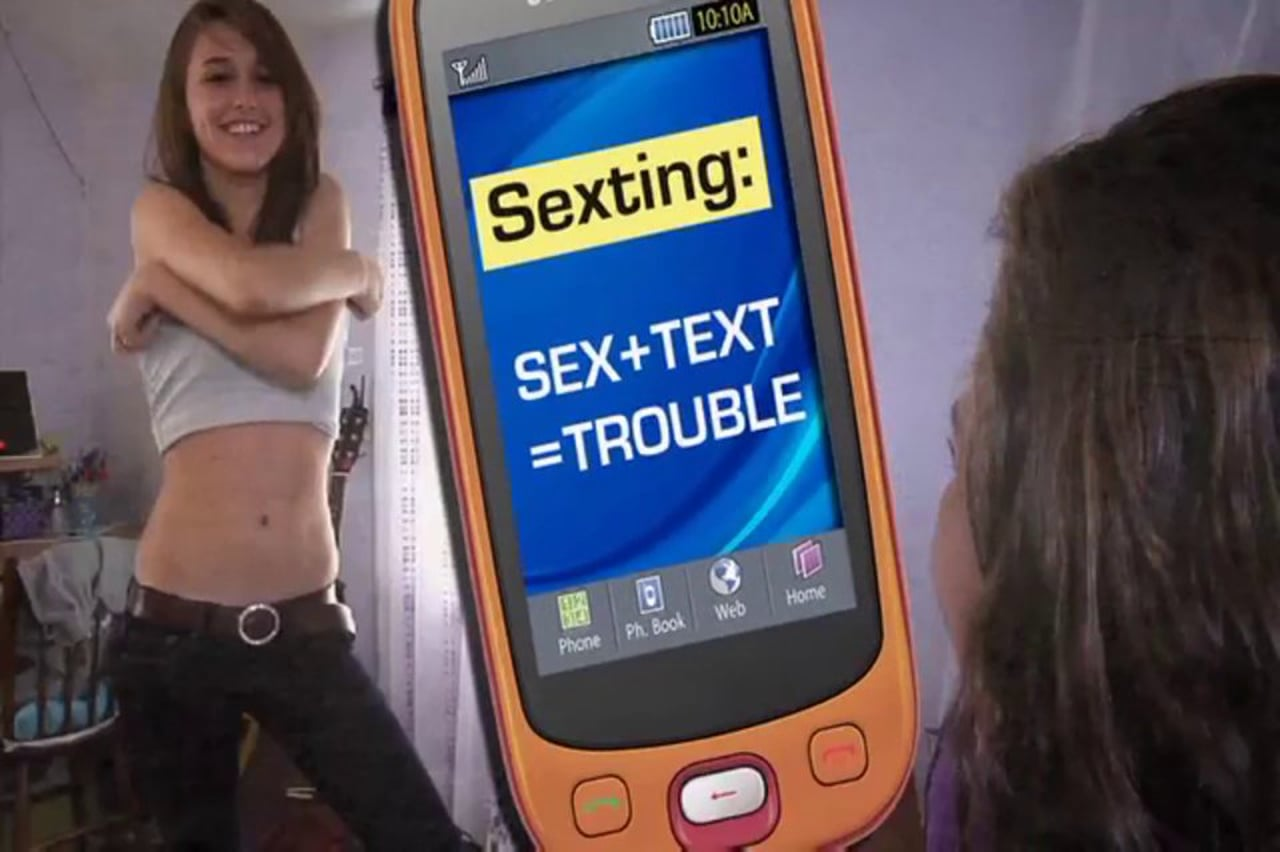 Sexting
Online Gaming
A game you can connect to and play through the Internet.

Some features of online gaming (instant chat features, forums, voice-enabled interactions) can expose gamers to predators, because gamers communicate with other gamers (mostly anonymously) all over the world. 

What kinds of people do you game with?
How do you respond if someone bothers you while you are gaming?
How much do you let people know about you while gaming?